PHY 742 Quantum Mechanics II
12-12:50 PM  MWF  Olin 103
Plan for Lecture 30

Quantum Mechanics of the Hubbard Model

Motivation and history of model
Two-site example
N-site example in one-dimension
04/18/2022
PHY 742 -- Spring 2022 -- Lecture 30
1
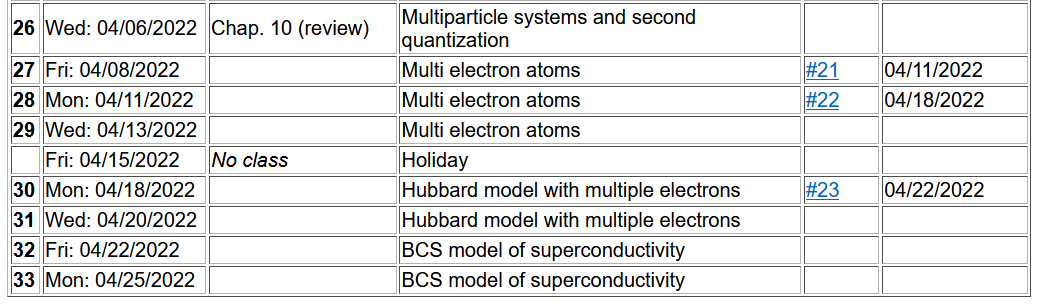 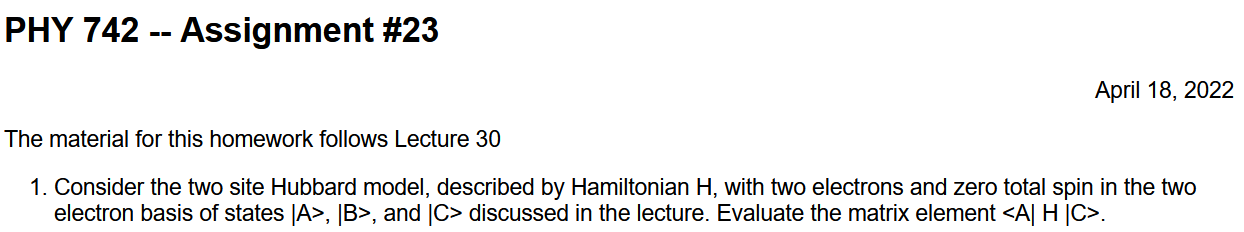 04/18/2022
PHY 742 -- Spring 2022 -- Lecture 30
2
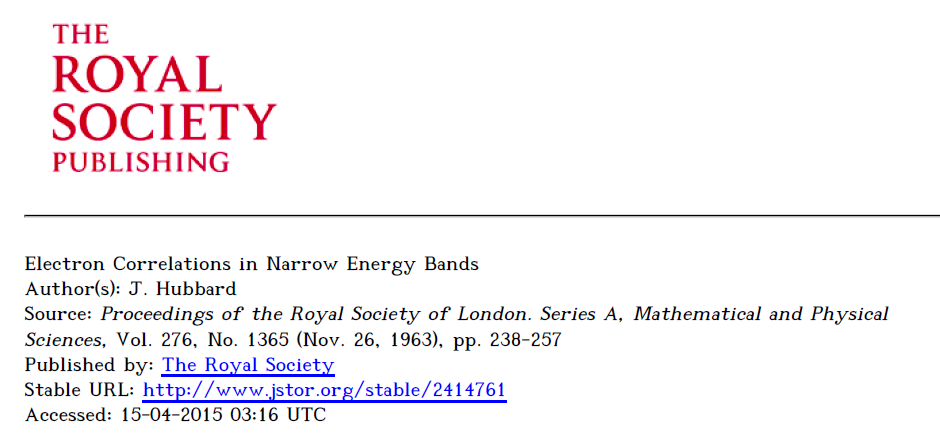 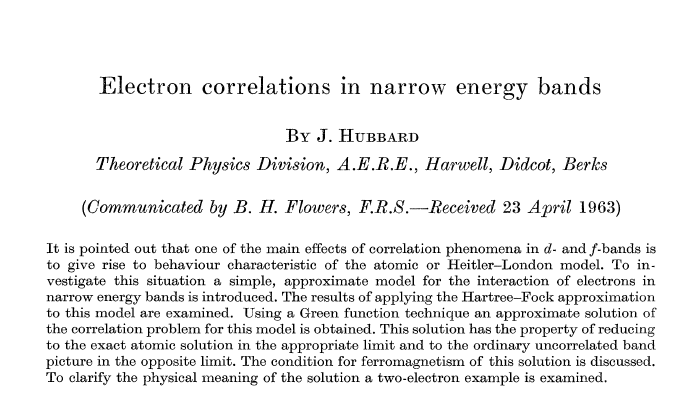 04/18/2022
PHY 742 -- Spring 2022 -- Lecture 30
3
The Hubbard Hamiltonian:
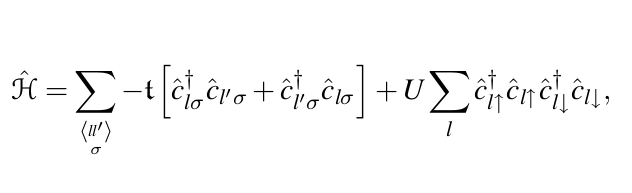 single particle contribution
two particle contribution
04/18/2022
PHY 742 -- Spring 2022 -- Lecture 30
4
l =              1            2            3            4
Possible configurations of a single site
04/18/2022
PHY 742 -- Spring 2022 -- Lecture 30
5
Hubbard model -- continued
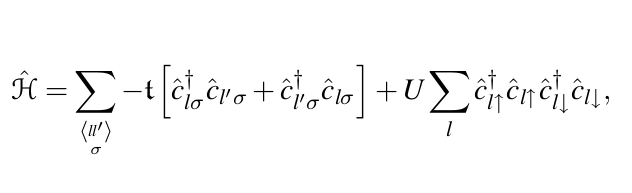 t represents electron “hopping” between sites, preserving spin
U represents electron repulsion on a single site
04/18/2022
PHY 742 -- Spring 2022 -- Lecture 30
6
Two-site Hubbard model
04/18/2022
PHY 742 -- Spring 2022 -- Lecture 30
7

1                2
1                2
04/18/2022
PHY 742 -- Spring 2022 -- Lecture 30
8
Two-site Hubbard model
04/18/2022
PHY 742 -- Spring 2022 -- Lecture 30
9
Eigenvalues of the 2-site Hubbard model
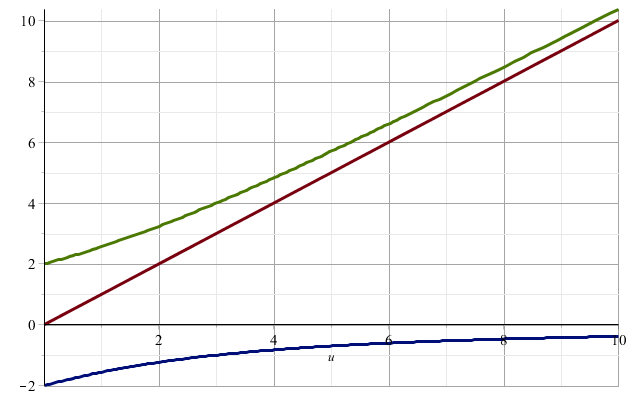 E/t
U/t
04/18/2022
PHY 742 -- Spring 2022 -- Lecture 30
10
Two-site Hubbard model
Ground state of the two-site Hubbard model
Single particle limit  (U 0)
04/18/2022
PHY 742 -- Spring 2022 -- Lecture 30
11
Two-site Hubbard model
Single particle limit  (U 0)
Full spectrum for spin 0 eigenstates
Single particle picture:
+t
E2
E1
E3
-t
04/18/2022
PHY 742 -- Spring 2022 -- Lecture 30
12
N-site system in one dimension
Solved analytically in 1968         Extension to 2 and 3 dimensions has remained elusive…..
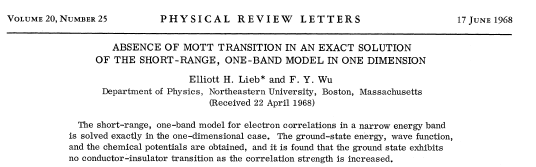 https://doi.org/10.1103/PhysRevLett.20.1445   https://doi.org/10.1103/PhysRevLett.21.192.2
https://doi.org/10.1016/S0378-4371(02)01785-5    reminiscence and proofs
04/18/2022
PHY 742 -- Spring 2022 -- Lecture 30
13
Consider the single particle term  --
Here we imagine that the basis functions for a site n are localized on that site – Wannier functions --
Now we assume that we have N electrons (N ꝏ) and that all of the states have equal probability of being on any of the sites.
04/18/2022
PHY 742 -- Spring 2022 -- Lecture 30
14
…
…
These are only two examples of possible  wavefunctions, all of which have have different energies
Systematic approach using Bloch symmetry --
04/18/2022
PHY 742 -- Spring 2022 -- Lecture 30
15
04/18/2022
PHY 742 -- Spring 2022 -- Lecture 30
16
04/18/2022
PHY 742 -- Spring 2022 -- Lecture 30
17
Single particle eigenstates --
04/18/2022
PHY 742 -- Spring 2022 -- Lecture 30
18
Single particle contributions --
ek/t=2
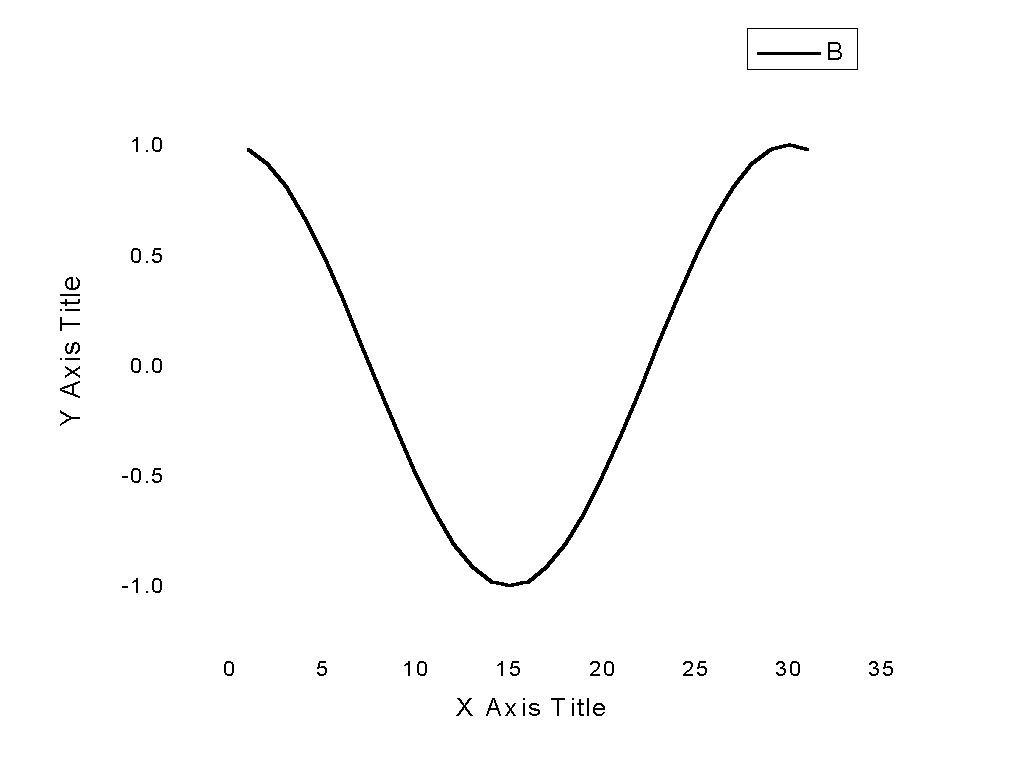 ek/t=0= eF/t
k
ek/t=-2
k=-p/a
k=p/a
04/18/2022
PHY 742 -- Spring 2022 -- Lecture 30
19
Treatment of the full one-dimensional Hubbard model  -- using the Bloch basis --
04/18/2022
PHY 742 -- Spring 2022 -- Lecture 30
20
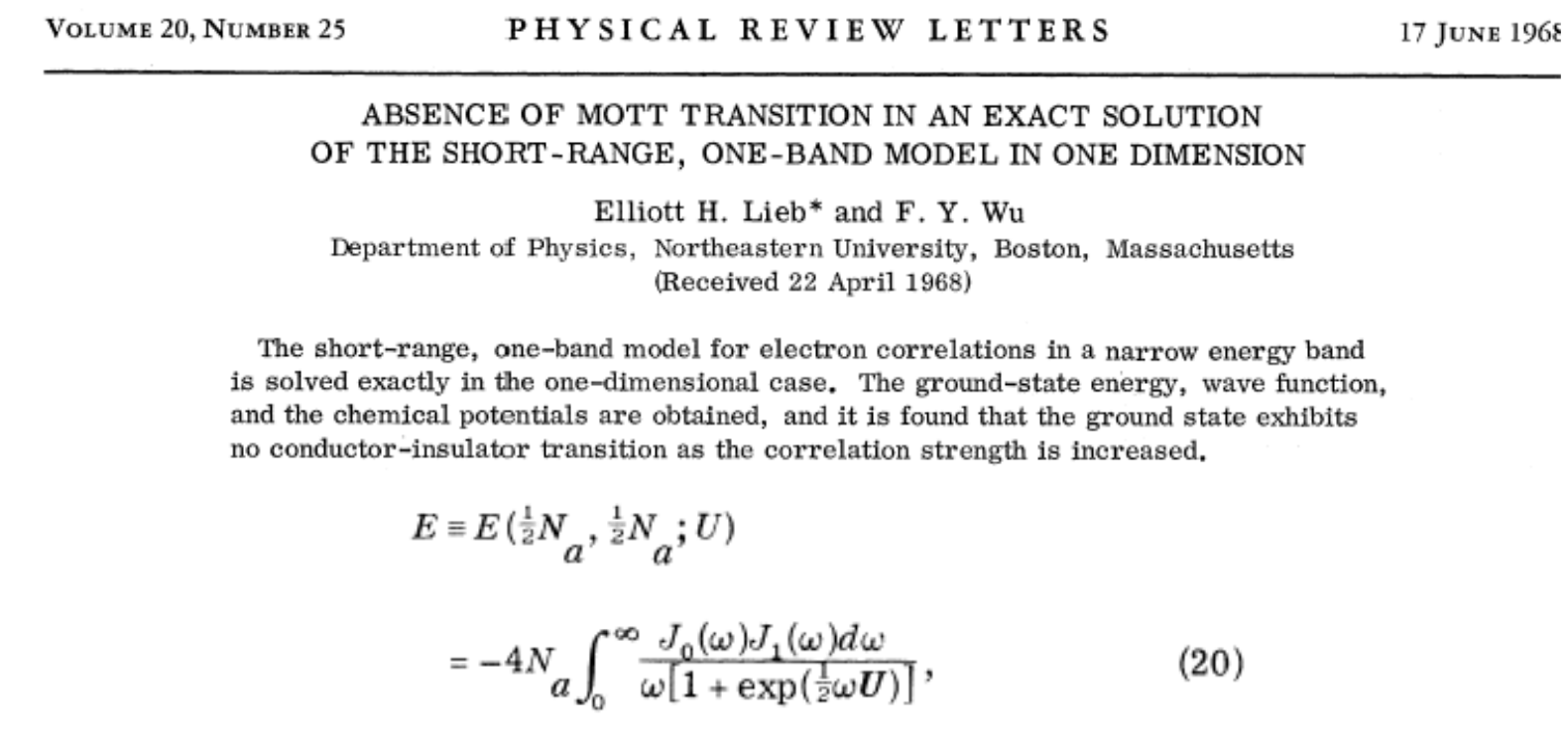 Exact solution --
04/18/2022
PHY 742 -- Spring 2022 -- Lecture 30
21
Evaluation of exact model in comparison with Hartree-Fock approximation
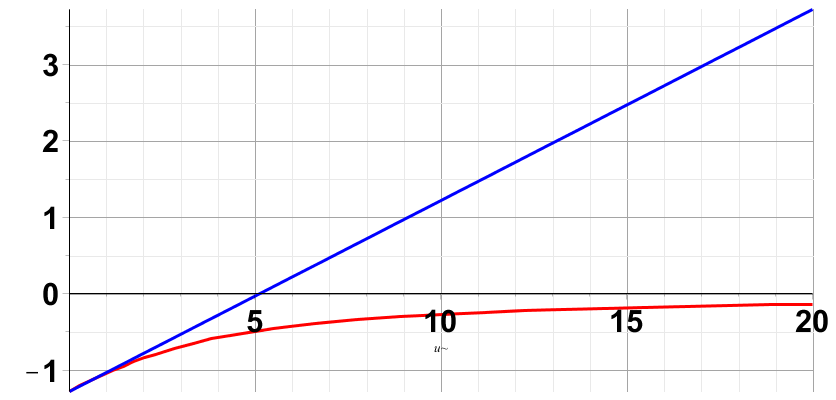 Hartree-Fock
Exact
04/18/2022
PHY 742 -- Spring 2022 -- Lecture 30
22
Some details of Hartree-Fock approximation, first using 2-site, 2 electron example --
04/18/2022
PHY 742 -- Spring 2022 -- Lecture 30
23
Two-site Hubbard model  -- Hartree-Fock approximation
Variational search for lower energy solutions
04/18/2022
PHY 742 -- Spring 2022 -- Lecture 30
24
Comparison of 2-site Hubbard model – solutions for ground state --
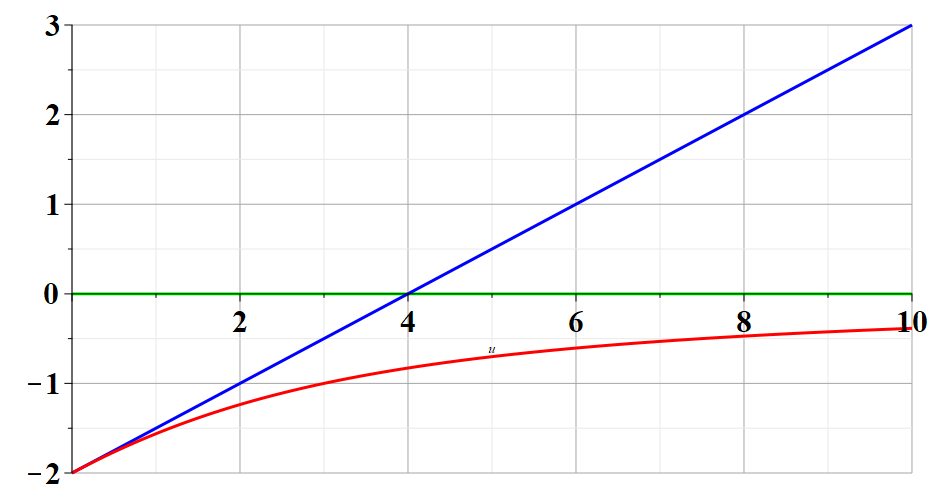 Hartree-Fock – spin 0
E/t
Hartree-Fock – spin 1
Exact
U/t
04/18/2022
PHY 742 -- Spring 2022 -- Lecture 30
25
Some details of the Hartree-Fock treatment of the full one-dimensional Hubbard model --
In the k-basis, the Hubbard model takes the form:
04/18/2022
PHY 742 -- Spring 2022 -- Lecture 30
26
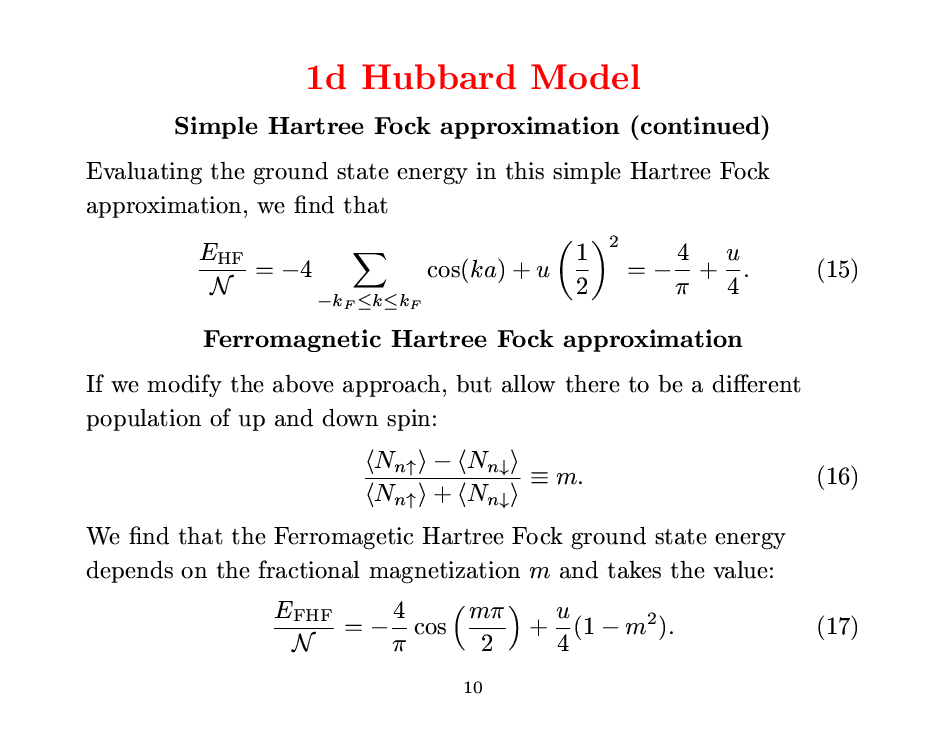 note that kF=p/(2a)
04/18/2022
PHY 742 -- Spring 2022 -- Lecture 30
27
Evaluation of exact model in comparison with Hartree-Fock approximation
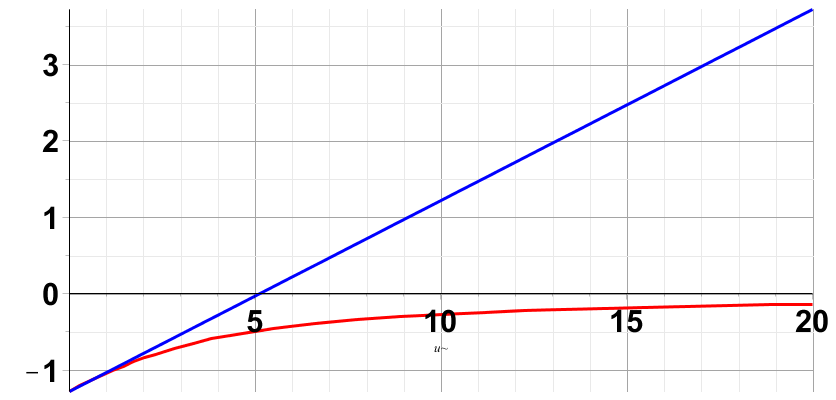 Hartree-Fock
Exact
U/t
To be continued…
04/18/2022
PHY 742 -- Spring 2022 -- Lecture 30
28